Labcheck Next Generation Quick Start Guide
System Navigation
Navigating the Labcheck App
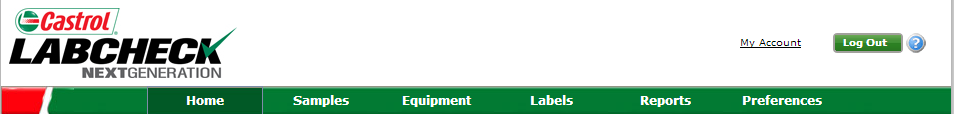 Help Button “?”: Provides Reference Guide for Each Page

Tabs: Allow for Quick Navigation of the Labcheck App
Home: Overview Page, Widgets, Alerts
Samples: Sample Inbox, Sample Search, Sample History
Equipment: Equipment Review, Label Generation, Graphing
Labels: Print Labels, Label History
Reports: Management Reports, Distributions
Preferences: E-Mail Notification, Filters, My Tests, Alarm Limits
Using Tabs to Navigate
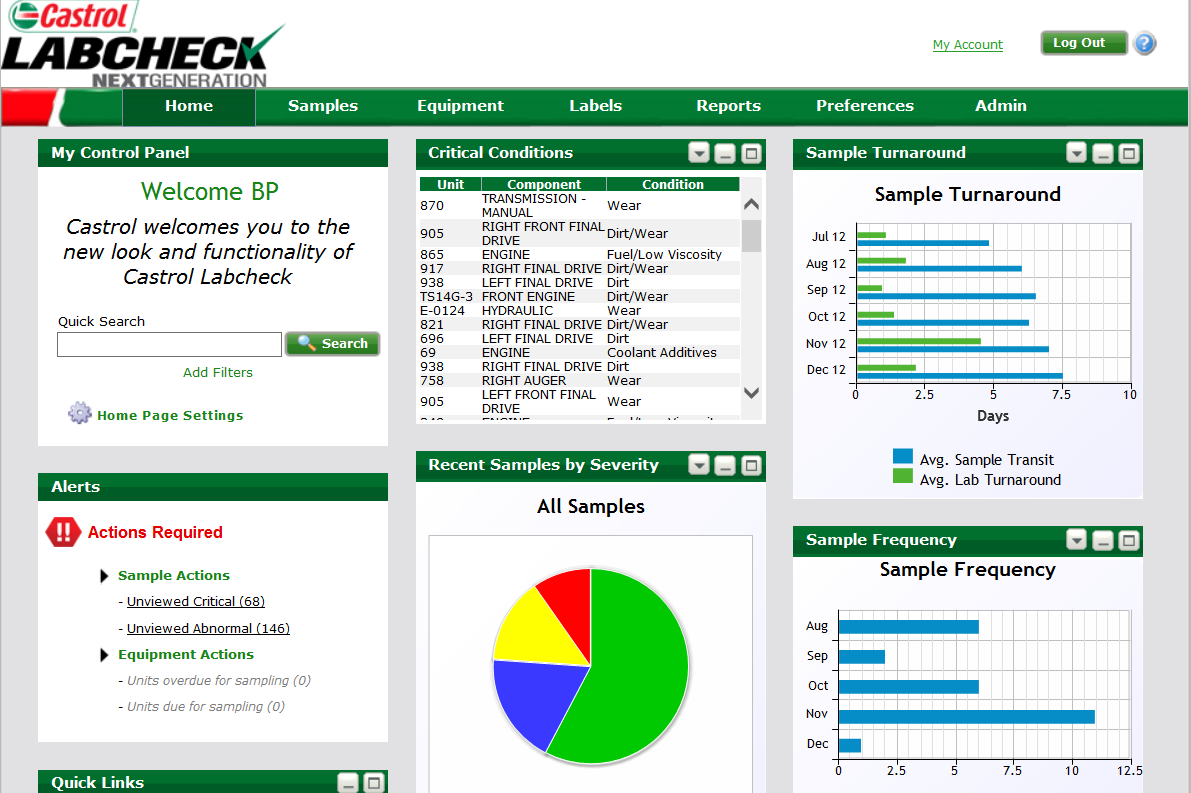 Use “Samples” and “Equipment” tabs to locate & view reports
Your current tab is highlighted
Note: Do not use your web browser's “back” button to navigate. Doing so will take you out of the Labcheck website.
Help Button
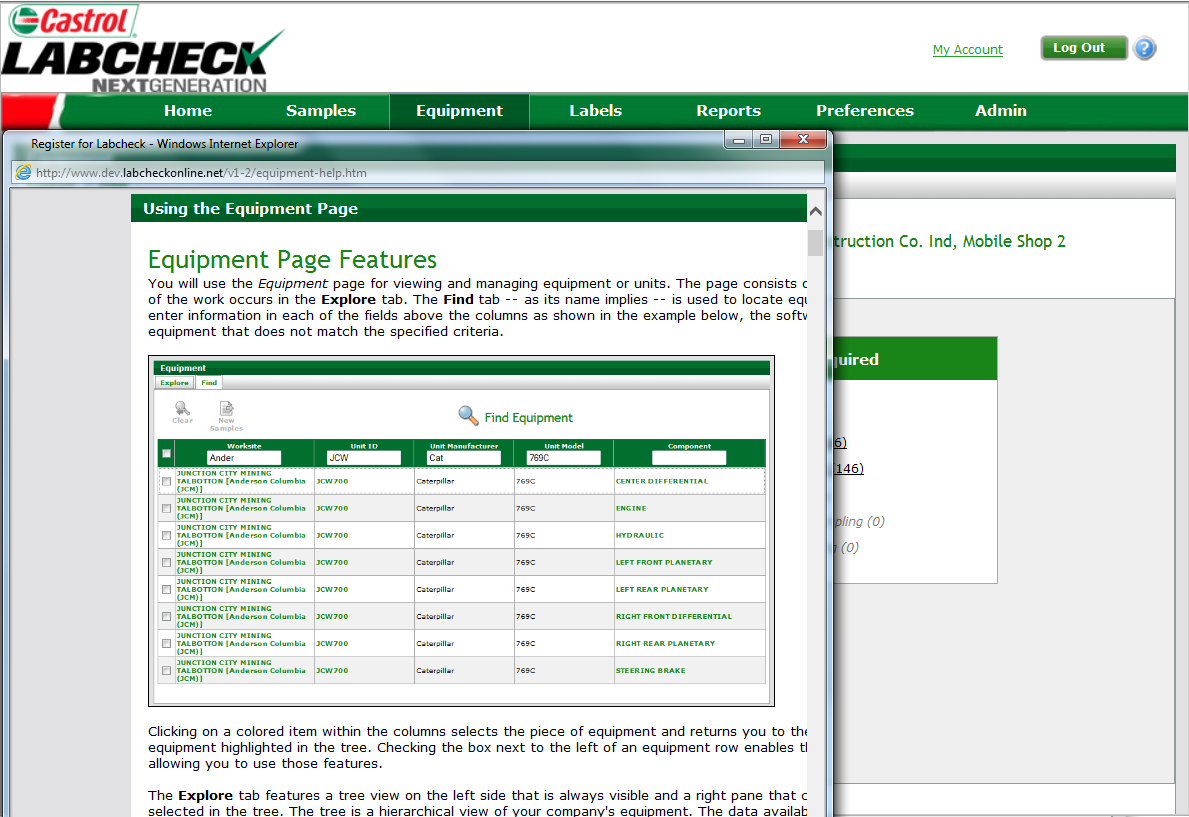 Click the “Help” Button to open a window explaining the tab you are currently viewing
Viewing Reports: Samples Tab
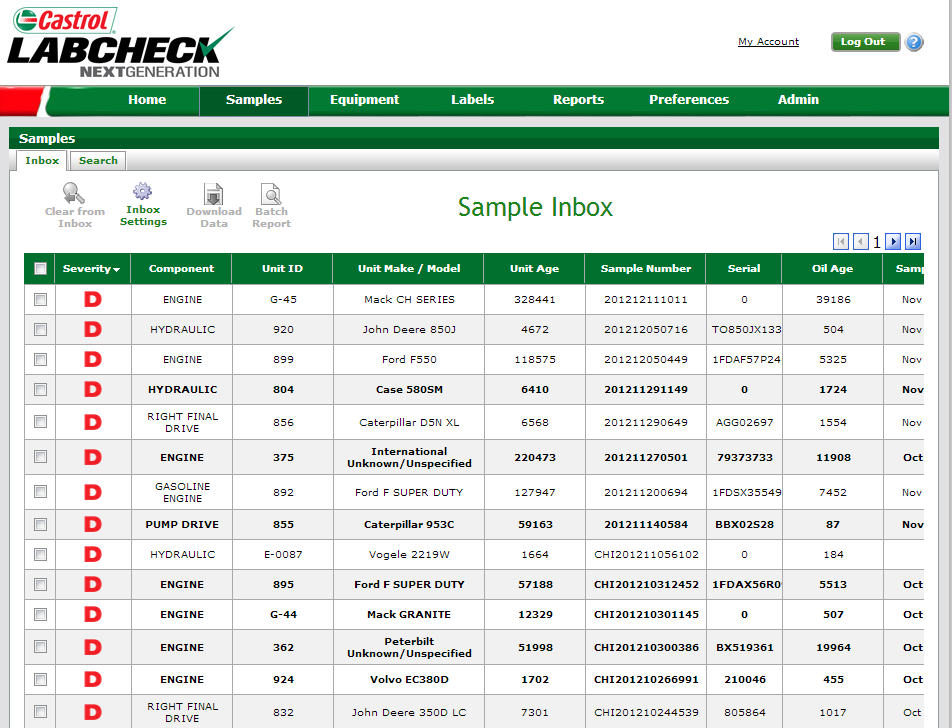 New Samples will appear in your “Inbox” Click anywhere on the sample to view the report
Note: For more detailed instructions refer to the Simple Sample Search & Advanced Sample Search Quick Start Guides
Using Links to Navigate (Samples to Equipment)
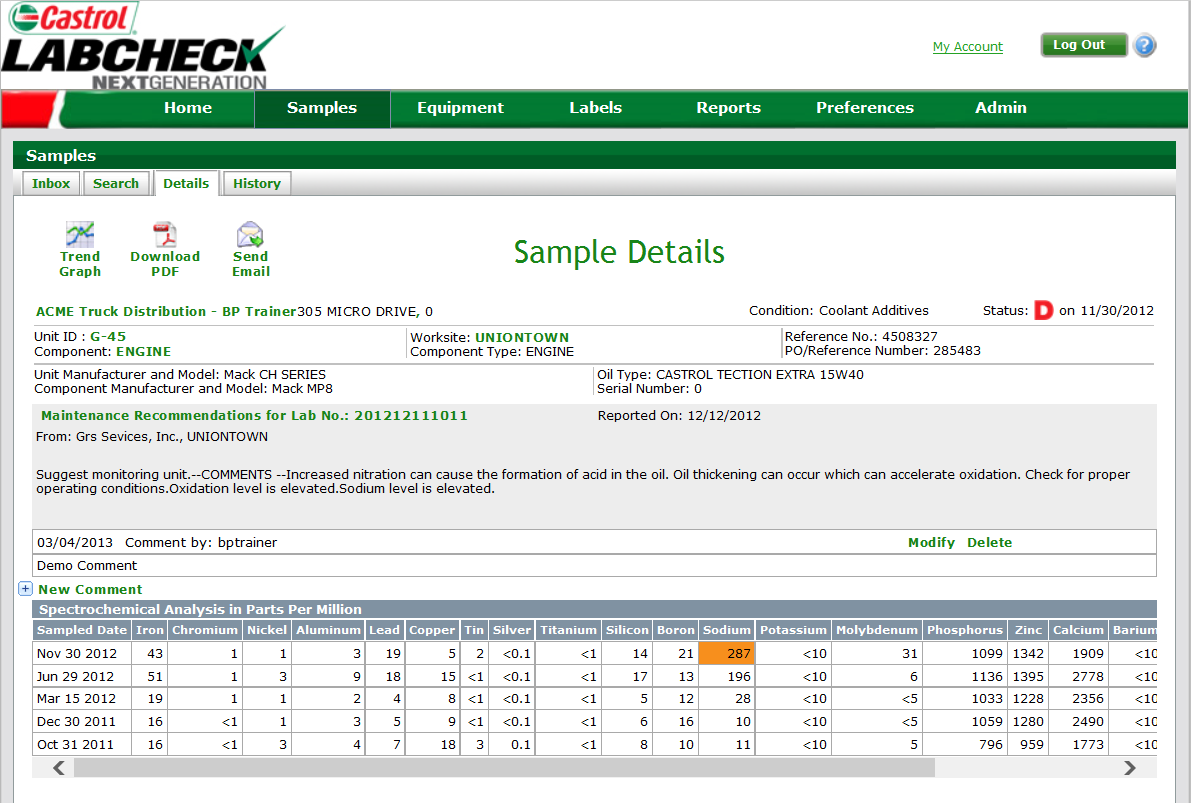 Click the links for Unit ID, Component or Worksite, to go directly to that information on the Equipment Tab
Viewing Reports: The Equipment Tab
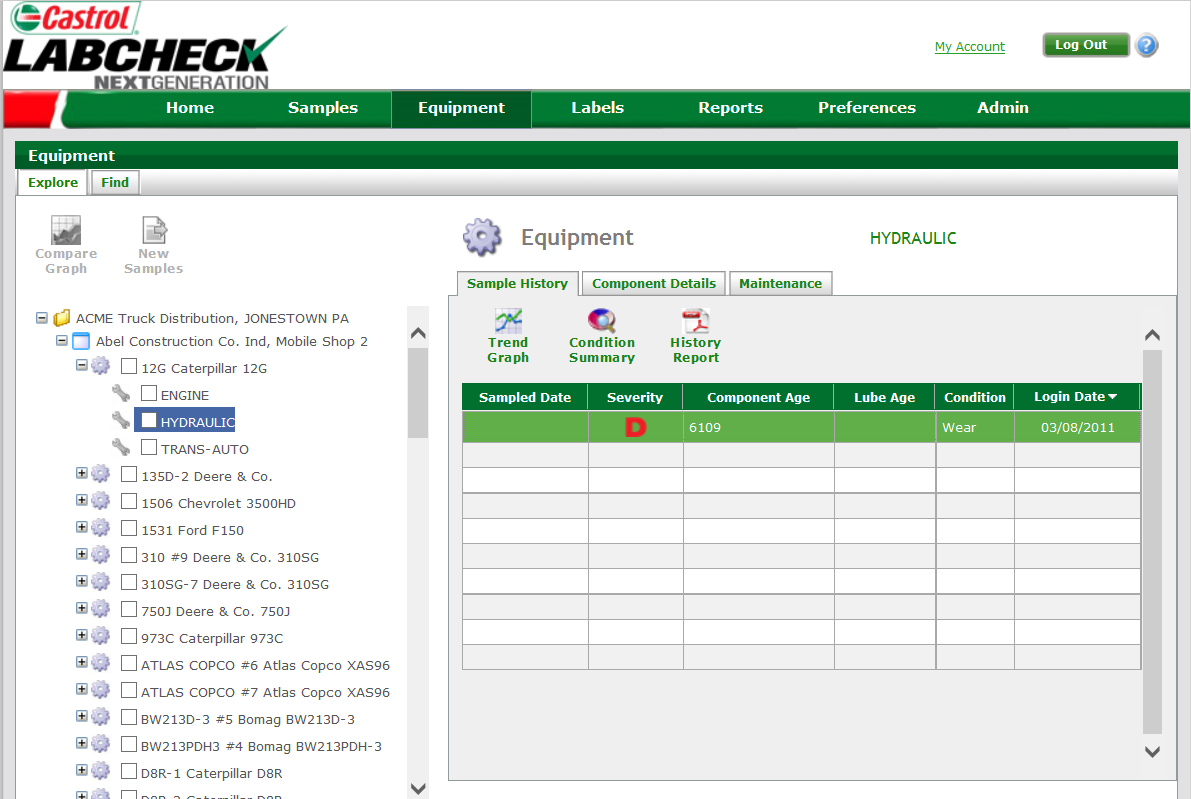 Highlighting the component opens your Sample History on the right. Under “Sample History” click anywhere on sample to open the report
Note: For more detailed instructions refer to the Equipment Management Quick Start Guide